1. A uniform electrical field exerts a force of 0.890 N to the left on a 
-410. µC charge.  What is the change in electrical potential if you move 2.60 m to the left?  Is it an increase in potential, or a decrease? 
(5640 V, increase)
2. If you move a mass vertically from point A to point B in a uniform gravitational field, the  potential changes from   -12.0 J/kg to +23.0 J/kg in a distance of 17.0 m.  What force does the field exert on a 5.20 kg mass, and which point is at a higher elevation, A or B?  Does the field point toward A or B? (10.7 N, B is higher, toward A)
3. What is the electric field 34.5 cm above a -12.0 C charge? (9.06x105 N/C down)
4. Find the gravitational field at p and at point q: (p: 9.32 N/kg left, q: 5.91 N/kg left)
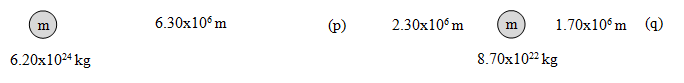 5.  Find the electric field at point p.  Draw the electric field vector, and label its magnitude and direction.  Charge A is  -1.80 µC, B is +2.60 µC, and each grid line is a meter. (1560 N/C left and up at 66.7o with the x axis)
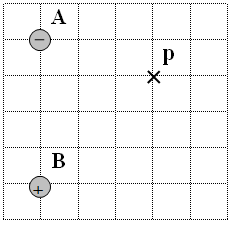